Hogyan kezdjünk neki?
Szakdolgozat-készítő szeminárium 1. alkalom
Hétköznapi megfigyelés vs. Tudományos kutatás
„Az idei nyár sokkal melegebb volt, mint a korábbiak…”

„A hallgatók akkor járnak be órára ha van katalógus…”

„A kormányablak ügyintézők munkája egyre stresszesebb…”

„A lányok szívesebben tartanak előadást, mint a fiúk…”
Hogyan bizonyítanád?
Módszerek
„Az idei nyár sokkal melegebb volt, mint a korábbiak…” – mérés

„A hallgatók akkor járnak be órára ha van katalógus…” – megfigyelés, kísérlet

„A kormányablak ügyintézők munkája egyre stresszesebb…” – kérdőív, interjú, fókuszcsoportos megbeszélés (longitudinális vizsgálat)

„A lányok szívesebben tartanak előadást, mint a fiúk…” – kérdőív, interjú, fókuszcsoportos megbeszélés (keresztmetszeti, kontrollcsoportos vizsgálat)
Út a hipotézisig!
Van egy hipotézisem!
A jó hipotézis:

Az elméleti háttéranyagra (lásd: mások korábbi, vonatkozó kutatásaira épül)
Egyértelmű állítás
Választ ad a kutatási kérdésre
Igazságtartalma vizsgálható
Egy dolgozat= max. 2-3 hipotézis!
A dolgozat felépítése
A témaválasztás indoklása
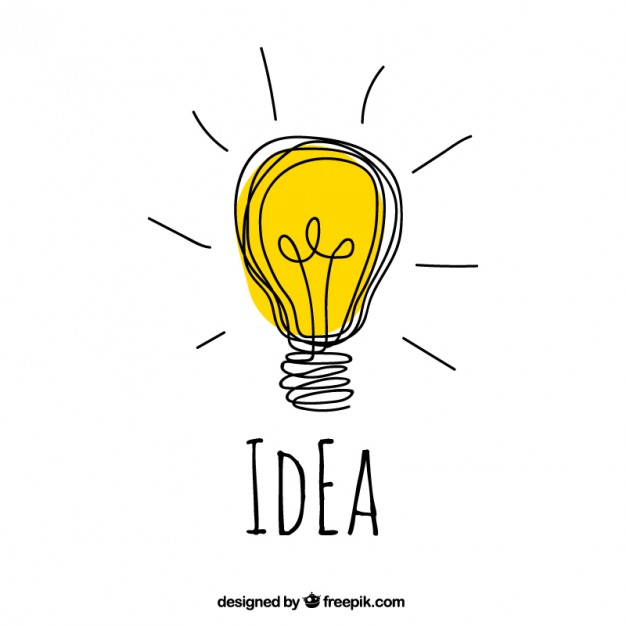 Hol és hogyan „találkoztam” ezzel a témával?
Általában miért fontos ez a téma?
Miért fontos számomra a téma?
Hová szeretnék a dolgozat végére eljutni?
Milyen témákat fogok érinteni a dolgozatban (világosan bemutatni a felépítését a munkának)!
Elméleti áttekintés – Hol vágjuk el a kúpot?
Szükséges ez a téma a kutatási kérdéseim és hipotéziseim megértéséhez?
NEM SZÜKSÉGES DE SEGÍTI A MEGÉRTÉST
IGEN
NEM
FELEJTS EL!
MÉRLEGELJ!
LEGYEN BENNE!
Kutatási kérdések és hipotézisek
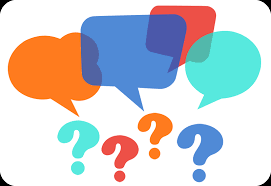 Milyen kutatási kérdéseket fogalmaztam meg?
Miért ezetek a kérdéseket fogalmaztam meg?
Milyen hipotéziseim vannak a kutatási kérdésekkel kapcsolatban?
Miért ezek a hipotéziseim?
A kutatás módszertana
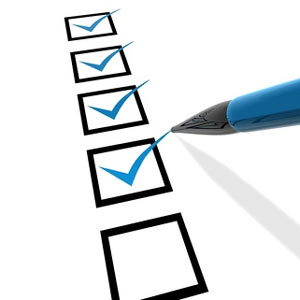 Milyen módszert alkalmaztam (pl.: interjú, kérdőív, stb.)?
Miért ezt a módszert választottam? Miért alkalmas ez a módszer a hipotézisek igazságtartalmának vizsgálatára?
Milyen tényezőket (változókat) vizsgáltam, miért pont azokat?
Hogyan „fordítottam le” a vizsgált változókat a kutatási módszer nyelvére?
Mikor, hol milyen körülmények között végeztem el a vizsgálatot?
A kutatás Résztvevői
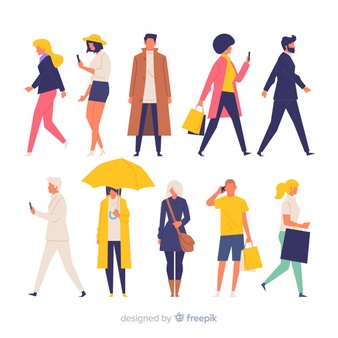 Kiket vontam be a vizsgálatba?
Milyen jellemzői vannak a vizsgálati csoportnak (létszám, összetétel és egyéb releváns szempontok)?
Miért pont őket vizsgáltam?
Miért tudnak a megkérdezettek hiteles választ adni a kutatási kérdésre?
Hogyan találtam meg a résztvevőket? Mi volt a mintaválasztás módja?
Mennyire képezi le a minta a teljes populációt?
Hogyan viszonyultak a résztvevők a vizsgálathoz? Felmerült-e bármilyen probléma, ami torzíthatja az eredményeket? Ha igen, akkor mit tennem ennek elhárítása érdekében?
A kutatás Eredményei
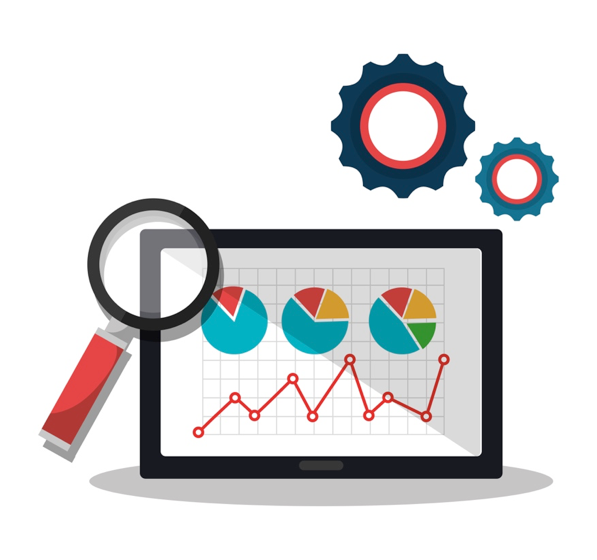 Hogyan dolgoztam fel az eredményeket? (pl.: Milyen statisztikai eljárásokat használtam? Milyen módon kategorizáltam a válaszokat?
Milyen eredményeket kaptam?
Melyek voltak a hipotézisem szempontjából legrelevánsabb eredmények?
Megvitatás, konklúzió
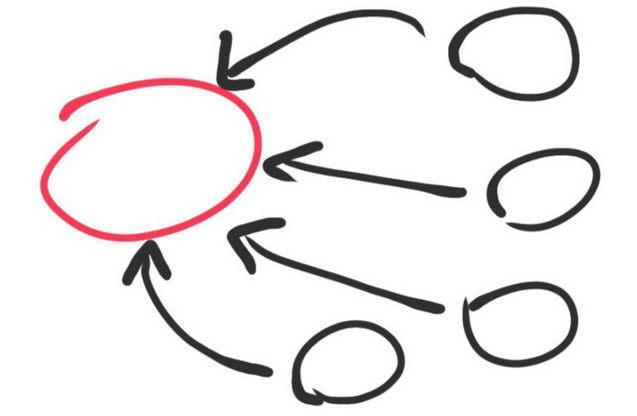 Hogyan dolgoztam fel az eredményeket? (pl.: Milyen statisztikai eljárásokat használtam? Milyen módon kategorizáltam a válaszokat?
Milyen eredményeket kaptam?
Melyek voltak a hipotézisem szempontjából legrelevánsabb eredmények?